Как делаются слова
     Что такое суффикс
Урок русского языка во 2 классе
МОУ «Суховерковская СОШ»
Учитель начальных классов Давыдова Н.А.
Образуйте новые слова с помощью суффиксов: - тель-, - ник-, -ист-.
строитель
плотник
артист
строи
учитель
дворник
машинист
Образуйте новые слова с помощью суффиксов: - очк-, - ечк-, -оньк-, -еньк-.
Миша – Мишенька
Алёша – Алёшенька
Федя –Феденька
Люба - Любонька
Женя – Женечка
 Аня – Анечка
 Света – Светочка
 Дима - Димочка
Образуйте новые слова
– 
                 –
носик
Нос
Дом
домик
Хвост
хвостик
Стол
столик
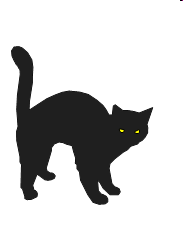 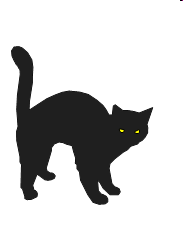 КОТИЩЕ
КОТИЩЕ
КОТИЩЕ
КОТИЩЕ
КОТИЩЕ
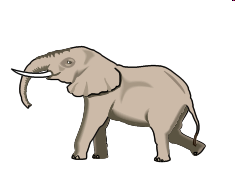 СЛОНИЩЕ
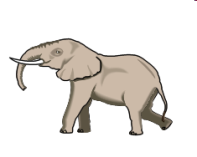 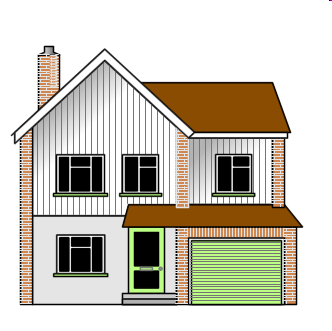 ДОМИЩЕ
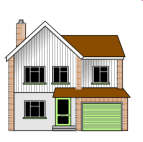 Сегодня на уроке:   Я узнал …   Я понял …  Мне понравилось …  Было трудно…   Для меня было открытием, что…  Могу порадоваться успехам …
ЛЕСТНИЦА УСПЕХА
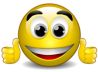 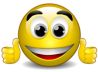 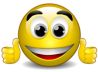 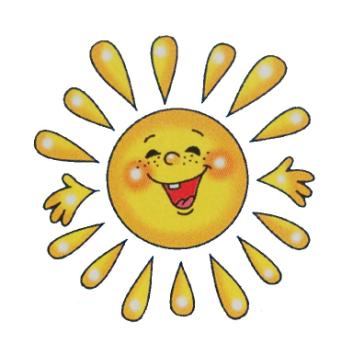 Спасибо за урок!
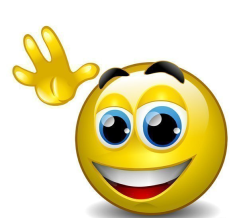 Используемые источники:
http://damochka.ru/images/photo/forum/upload/post-47-1319458982.png - кот
http://img0.bloggum.com/upload/lib/img/5018/500/r_tdv2x961wbk6isqc4j58.jpg - слон
http://img169.imageshack.us/img169/3782/ur72.jpg - дом
http://www.mouschool12.ucoz.ru/photos/novosti_2010-11/Solnishno.png - солнышко
http://s52.radikal.ru/i137/0811/09/7158a9878ebe.png -смайлик (слайд 7)
http://stat17.privet.ru/lr/0932d9170b0a3f34046e6a4fcac6df40 - смайлик (слайд 8)
http://pedsovet.su/load/321-1-0-14568 - шаблон презентации